Short answers in English (Part 1)English grammar lesson
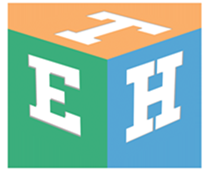 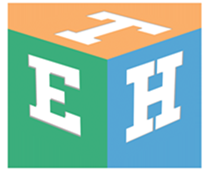 EnglishTutorHub
A “short answer” is an answer to a question that does not repeat all of the words from the question.
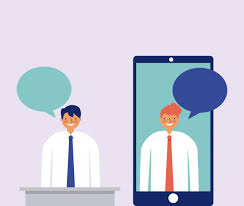 John: Have you got an iPod?
Carl: Yes, I have got an iPod. X (long answer)
Carl: Yes, I have. / (short answer)
The form of the short answer depends on the form of the question.
Rule 1
If the question has an auxiliary verb.
Form of the short answer:	subject + auxiliary verb
Rule 2
If the question uses the verb “be” as a main verb,
Form of the short answer:	subject + main verb “be”
Examples of rule 1
The question has an auxiliary verb
subject + auxiliary verb
Form of the short answer:
Helen: Is Anne going at the bank?
Eva:	Yes she is.     /   No she is not.
/   No he isn’t.
/   No he’s not.
Dave: Have you been to London?
/ No I have not.
Kate: Yes I have.
/ No I haven’t.
/ No I’ve not.
More examples of rule 1
The question has an auxiliary verb.
Form of the short answer:	subject + auxiliary verb
Carl: Can you play the piano?
Anne: Yes I can.
/   No I can not.
/   No I can’t.
Tim: Has she read the magazine?
Rob: Yes he has.
/  No he has not.
/  No he hasn’t.
/  No he’s not.
More examples of rule 1
The question has an auxiliary verb.
Form of the short answer:	subject + auxiliary verb
Pat: Do you like birds?
Mark: Yes I do.
/    No I do not.
/    No I don’t.
Ralph: Did Mike wash the car yesterday?
Nate: Yes he did.
/  No he did not.
/  No he didn’t.
Examples of rule 2
If the question uses the verb “be” as a main verb,
Form of the short answer:	subject + main verb “be”
Jane: Are you busy?
/   No I am not.
Paul: Yes I am.
/   No I’m not.
Sam: Were the players tired?
Joe:   Yes they were.
/  No they were not.
/  No they weren’t.
More examples of rule 2
If the question uses the verb “be” as a main verb,
Form of the short answer:	subject + main verb “be”
Paul: Was mom at the market?
/ No she was not.
Eve: Yes she was.
/ No she wasn’t.
Bob: Is she sick?
Ken: Yes she is.
/ No she is not.
/ No she’s not.
/ No she isn’t.
visit englishtutorhub.com
Please Subscribe
Thank you!..